স্বাগতম
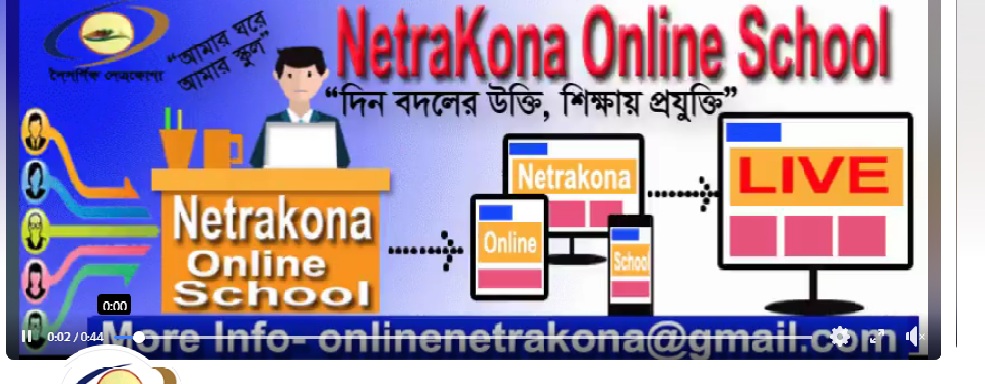 শিক্ষক পরিচিতি
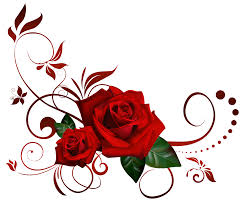 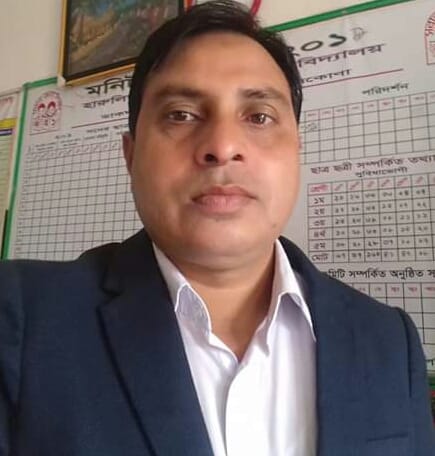 মোঃকামরুজ্জামান 
সহকারী শিক্ষক
হারুলিয়া সরকারি প্রাঃবিদ্যালয়
কেন্দুয়া,নেত্রকোনা।
পাঠ পরিচিতিঃ-
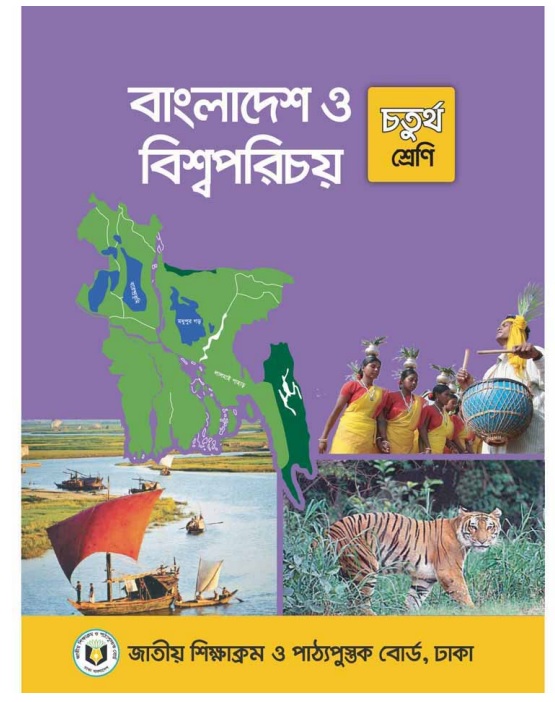 শ্রেনী-চতুর্থ
বিষয়ঃ-বাংলাদেশ ও বিশ্বপরিচয়
পাঠ্যাংশ-মারমা
তোমরা একটা ভিডিও দেখবে ?
ভিডিওটি কোন ক্ষুদ্র জাতিসত্তা মানুষের বলতে পারবে ?
ভিডিওটি মারমা জাতিসত্তার ।
শিখনফল
এই পাঠ শেষে শিক্ষার্থীরা-------
(১) মারমারা কোথায় বাস করে তা বলতে পারবে ।
(২) মারমাদের জীবনধারা ও পোষাকের বর্ণনা দিতে পারবে ।
(৩) মারমাদের উৎসব গুলোর নাম বলতে পারবে ।
আজকের পাঠ
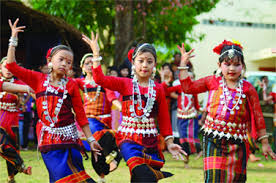 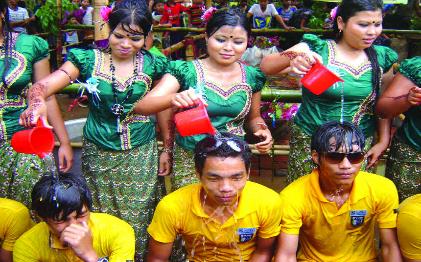 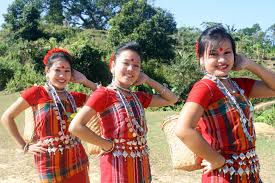 মারমা জাতিসত্তা ।
মারমাদের বাসস্থান
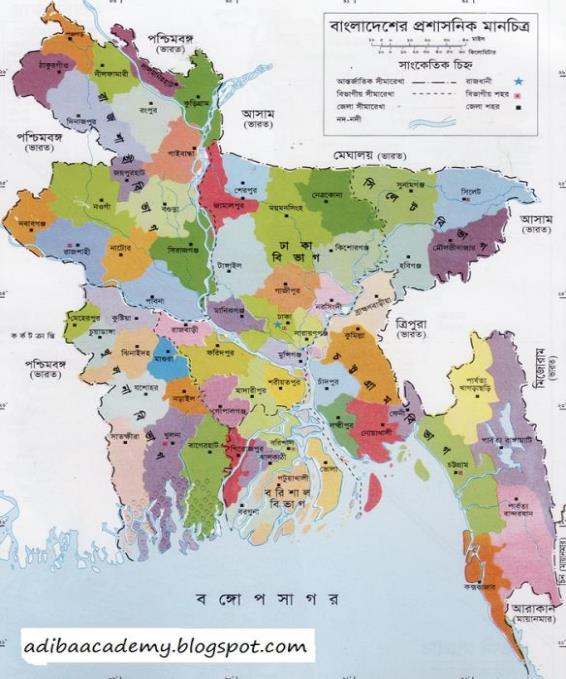 খাগড়াছড়ি
রাঙ্গামাটি
বান্দরবান
জেলার নাম গুলোতে ক্লিক
সামাজিক জীবন
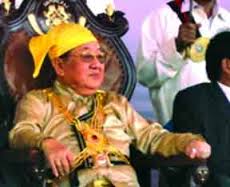 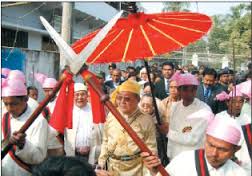 আসনে বসা লোকটি মারমাদের বিশেষ লোক । উনি মারমা সমাজের কী হন ?
চাকমাদের মতো মারমা সমাজেও রাজা আছেন ।
সামাজিক জীবন
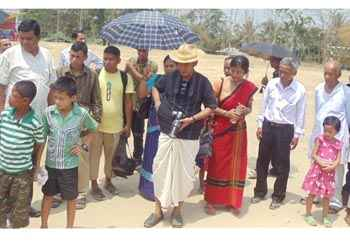 মারমাদের একজন গ্রাম প্রধান । বলতে পারবে তাঁকে কী বলা হয় ?
“রোয়াজা” বা “কারবারি” ।
সামাজিক জীবন
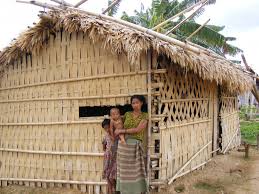 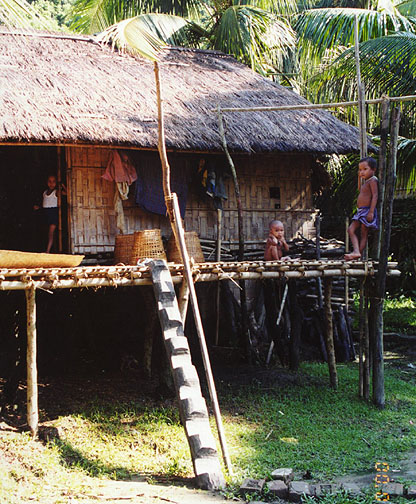 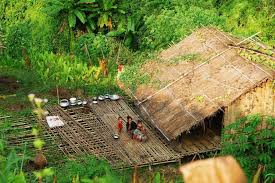 ঘর গুলো কিসের উপর তৈরি করা হয়েছে ? ভাল করে দেখ ।
মারমারা শক্ত খুঁটির উপর মাচা বানিয়ে বাস করেন ।
ছবি দেখে বলতে পারবে মারমাদের পেশা কী কী?
অর্থনৈতিক জীবন
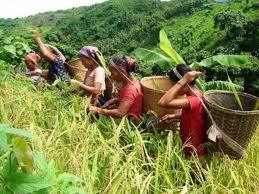 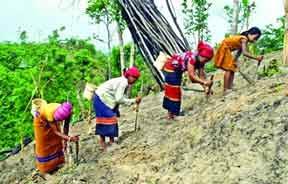 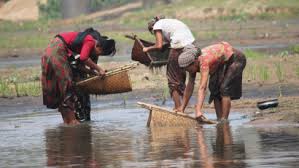 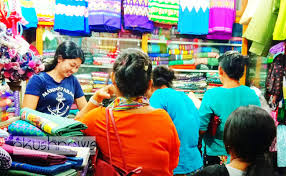 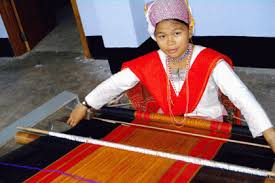 মারমা জনগোষ্ঠী জুমচাষ,মাছ ধরা,কাপড় তৈরি করেন এবং তা বিক্রি করে জীবিকা নির্বাহ করেন ।
মারমাদের খাবার
মারমারা কী খায় বলতে পারবে ?
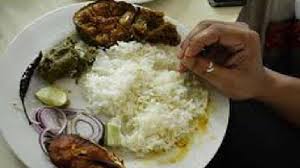 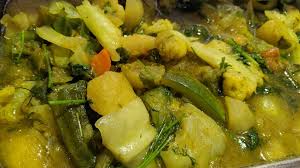 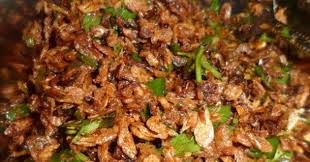 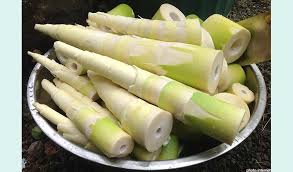 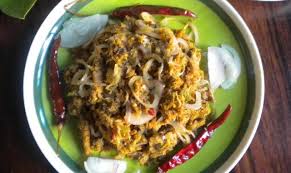 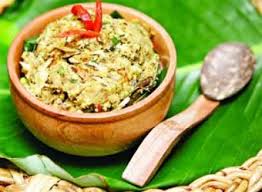 ভাতের সাথে নানা ধরনের সবজি সিদ্ধ করে খেতে পছন্দ করেন। তারা শুঁটকি মাছের ভর্তা খান যা ‘নাপ্পি’ নামে পরিচিত।
তাঁদের চিকিৎসা পদ্ধতি দেখ ।
মারমাদের চিকিৎসা
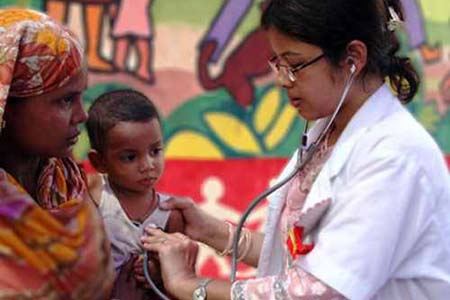 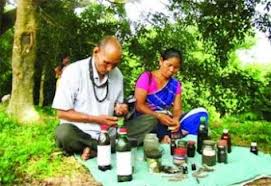 তাঁরা পূর্বে নানা ধরনের ঔষধি গাছ থেকে ওষুধ তৈরি করে ব্যবহার করত।তবে এখন সবার মতো আধুনিক চিকিৎসা ও ওষুধ ব্যবহার করে থাকেন।
মারমা ছেলে মেয়েরা কী ধরনের পোশাক পরে আছে ?
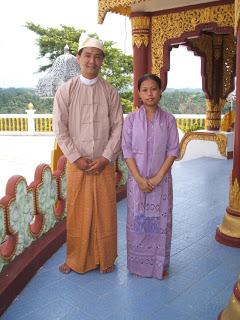 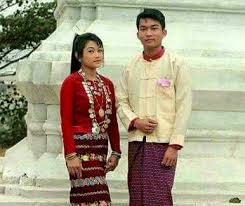 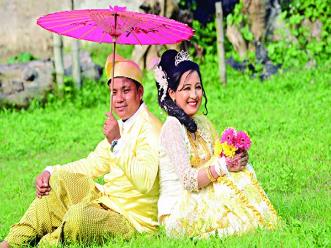 মারমা ছেলে মেয়েদের পোশাক হচ্ছে “থামি” ও  “আংগি” । বর্তমানে তাঁরা আধুনিক পোশাকই বেশি পরে ।
ছবি দেখে বলো মারমারা কোন ধর্মাবলম্বী ?
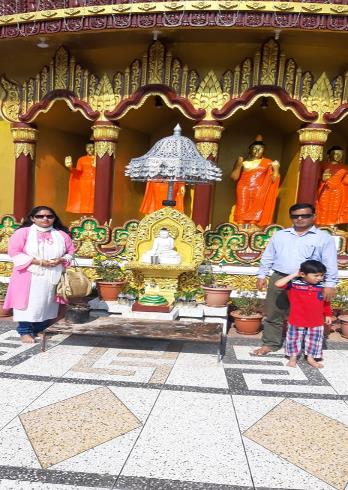 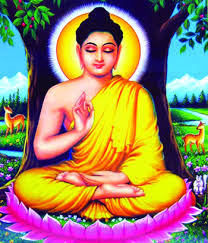 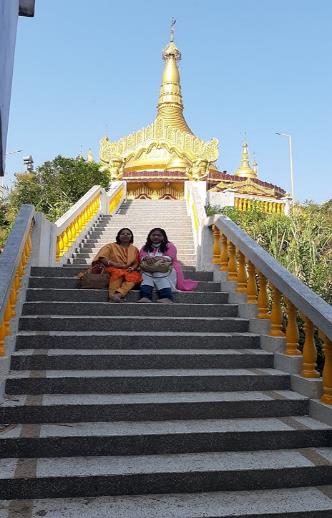 মারমারা বৌদ্ধ ধর্মাবলম্বী ।
মারমাদের উৎসব
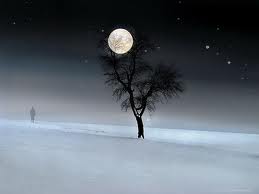 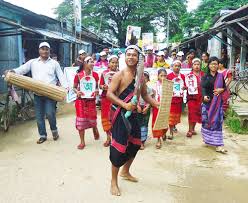 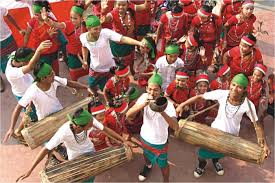 প্রতি মাসে তাঁরা “লাবরে ” নামে একটি উৎসব পালন করেন ।
বর্মী ভাষায় “লাবরে”র অর্থ হচ্ছে পূর্ণচন্দ্র বা পূর্ণিমা ।
মারমাদের উৎসব
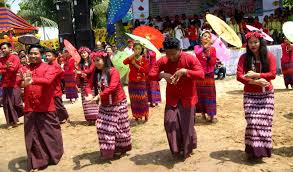 জলের উৎসব তাঁদের আরও একটি অনুষ্ঠান
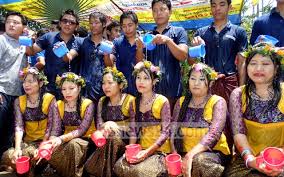 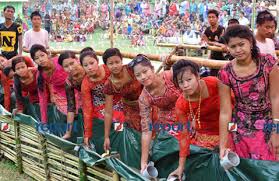 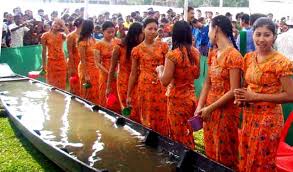 এছাড়া প্রতিবছর বৈশাখ মাসের দ্বিতীয় দিনে মারমারা’ সাংগ্রাই’  উৎসব উদযাপন করেন।
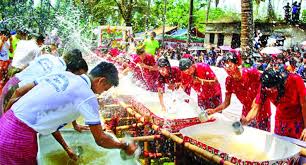 এসো “সাংগ্রাইন” উৎসবের একটা ভিডিও0 দেখি ।
দলগত কাজ
বাংলাদেশের মানচিত্র অংকন করে মারমাদের বাসস্থান চিহ্নিত কর ।
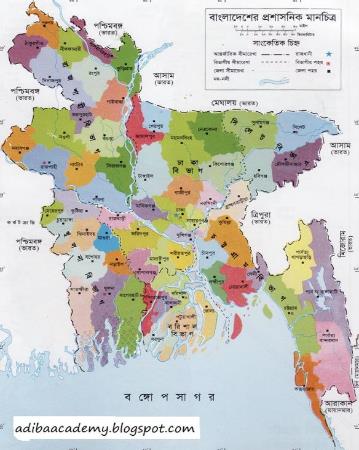 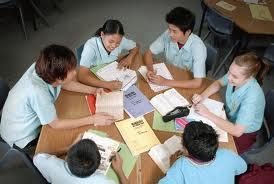 দলগত কাজ উপস্থাপন
জোড়ায় কাজ
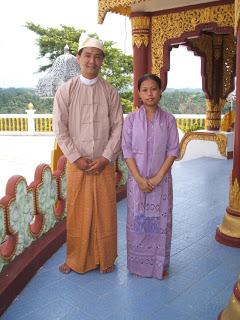 (১) মারমা ছেলে মেয়ের পোশাকের নাম লিখ ।
(২) তাঁদের প্রিয় খাবারের  নাম কী ?
বোর্ডে এসে উত্তর লিখঃ
একক কাজ
(১) মারমারা গ্রামপ্রধানকে কী বলেন ?
(ক) বেয়ারা
(খ) সিরাজা
(গ) রোয়াজা
(ঘ) হামজা
(২) মারমারা জুম চাষ করে কেন ?
(ক) ধর্ম পালনের জন্য
(খ) জীবিকার জন্য
(গ) সংস্কৃতি রক্ষার জন্য
(ঘ) আনন্দের জন্য
(৩) মারমাদের ধর্মের নাম কী ?
(ক) ইসলাম
(ঘ) খ্রীস্টান
(খ) হিন্দু
(গ) বৌদ্ধ
(৩) তাঁদের প্রিয় খাবার হচ্ছে------
(গ) নাপ্পি
(ক) পাপ্পি
(খ) মাংস
(ঘ) মাছ
পাঠ্য বইয়ের সাথে সংযোগ সাধন
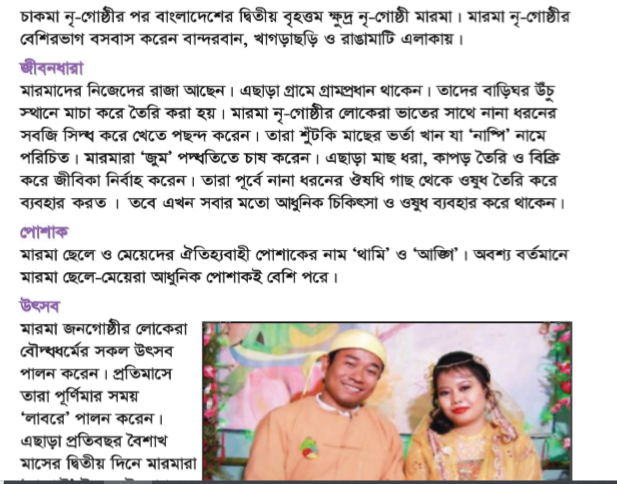 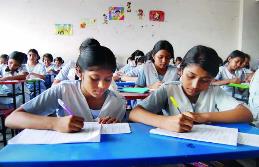 বাড়ীর কাজ
নিচের প্রশ্ন গুলোর উত্তর খাতায় লিখঃ
(১) মারমারা কোন কোন জেলায় বাস করেন ।
(২) মারমাদের জীবনধারা সম্পর্কে চারটি বাক্য লিখ ।
বাড়ির কাজ
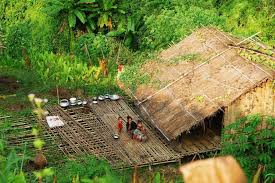 মারমা জাতিসত্তার মানুষের কোন দিকটি তোমার ভাল লেগেছে সে সম্পর্কে লিখে আনবে ।
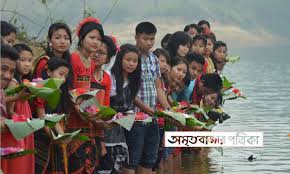 ধন্যবাদ সবাইকে